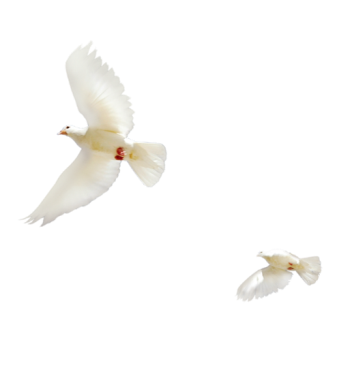 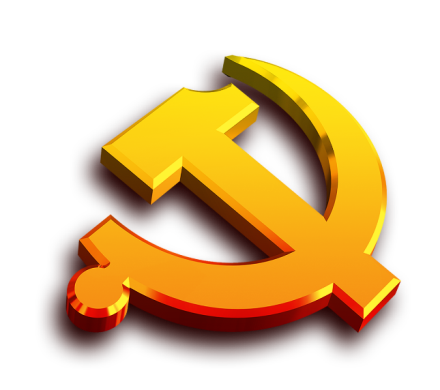 政府党委党政微党课教育培训PPT
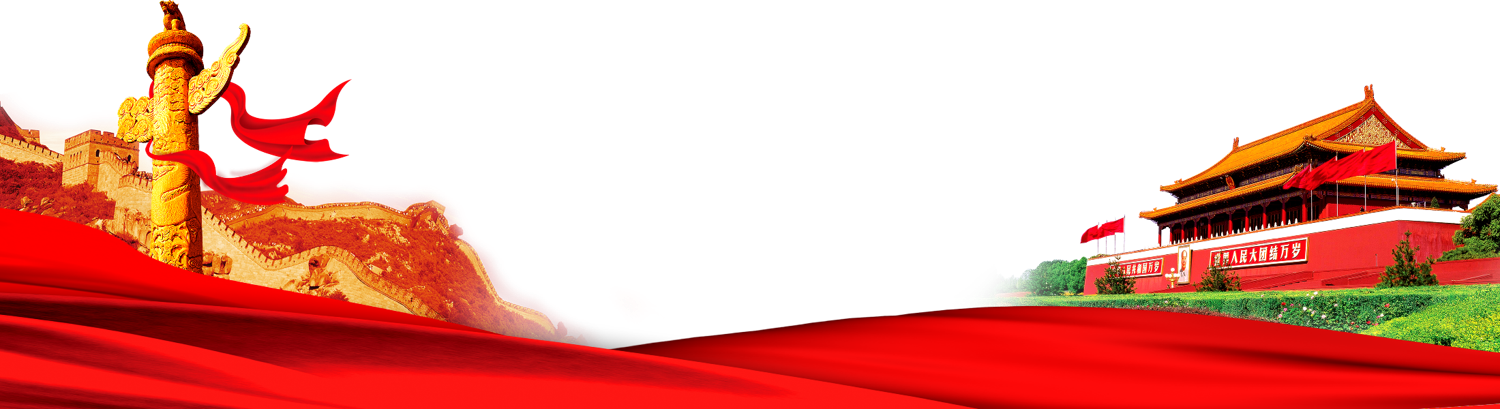 —党建工作汇报/会议报告PPT/党课PPT —
目录页
十八届六中全会概述
1
十二大关键词解读六中全会
2
加强和规范党内政治生活
3
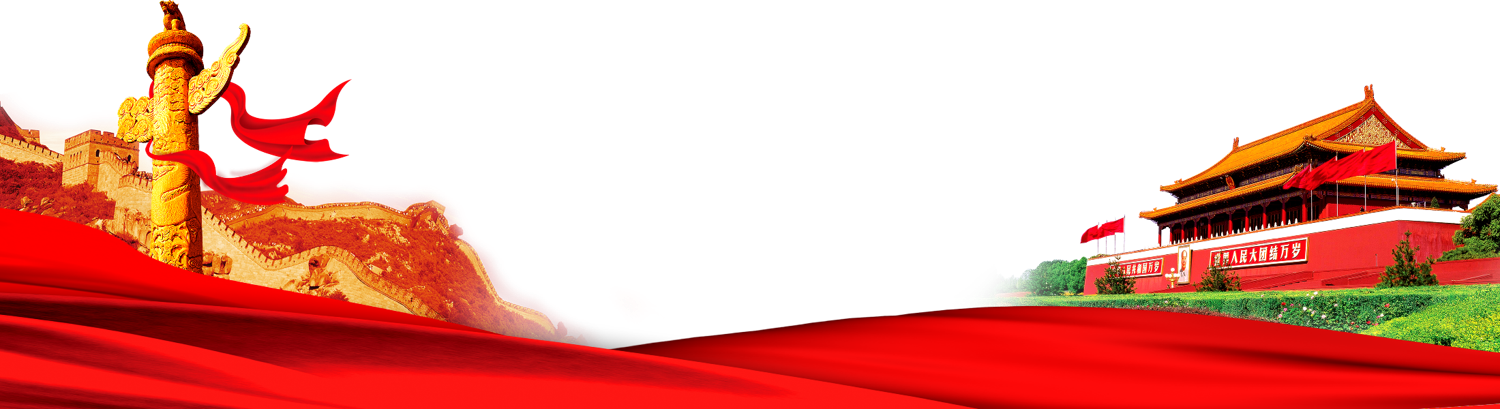 关于党内监督任务
4
六中全会给党员干部划出红线
5
01
添加文本标题
在此输入小结内容文本在此输入小结内容文本在此输入小结内容文在此输入小结内容文本在此输入小结内容文本在此输入小结内容文在此输入小结内容文本在此输入
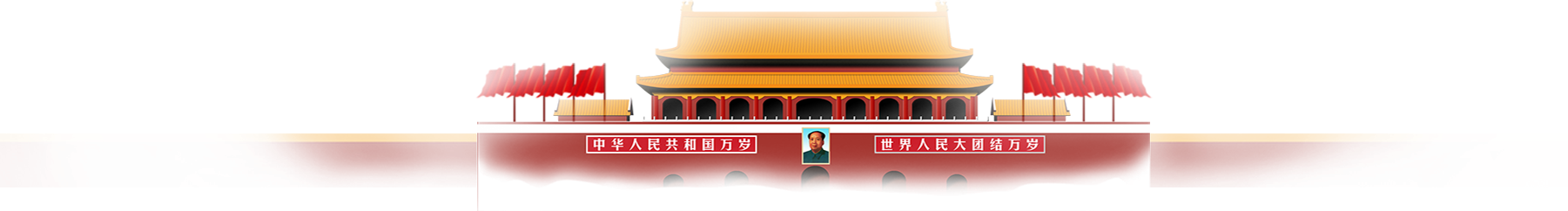 添加文本标题
添加适当的文字，一页的文字最好不要超过200,添加适当的文字，一页的文字最好不要超过200字
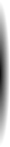 添加适当的文字，一页的文字最好不要超过200,添加适当的文字，一页的文字最好不要超过200字
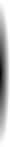 D
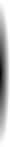 C
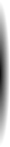 B
添加适当的文字，一页的文字最好不要超过200,添加适当的文字，一页的文字最好不要超过200字
A
添加适当的文字，一页的文字最好不要超过200,添加适当的文字，一页的文字最好不要超过200字
添加文本标题
添加标题内容
添加标题内容
单击此处添加简短说明，添加简短文字，
具体文字添加此处。
单击此处添加简短说明，添加简短文字，
具体文字添加此处。
添加标题内容
添加标题内容
单击此处添加简短说明，添加简短文字，
具体文字添加此处。
单击此处添加简短说明，添加简短文字，
具体文字添加此处。
添加标题内容
添加标题内容
单击此处添加简短说明，添加简短文字，
具体文字添加此处。
单击此处添加简短说明，添加简短文字，
具体文字添加此处。
添加文本标题
单击此处输入标题
请在这里输入您的主要叙述内容
请在这里输入您的主要叙述内容
单击此处输入标题
请在这里输入您的主要叙述内容
请在这里输入您的主要叙述内容
单击此处输入标题
请在这里输入您的主要叙述内容
请在这里输入您的主要叙述内容
单击此处输入标题
请在这里输入您的主要叙述内容
请在这里输入您的主要叙述内容
添加文本标题
应用领域
此处添加详细的说明文字做简要说明
商务领域
此处添加详细的说明文字做简要说明
服务领域
此处添加详细的说明文字做简要说明
添加文本信息
添加对图片的说明文字添加对图片的说明文字
添加文本信息
添加对图片的说明文字添加对图片的说明文字
添加文本信息
添加对图片的说明文字添加对图片的说明文字
02
添加文本标题
在此输入小结内容文本在此输入小结内容文本在此输入小结内容文在此输入小结内容文本在此输入小结内容文本在此输入小结内容文在此输入小结内容文本在此输入
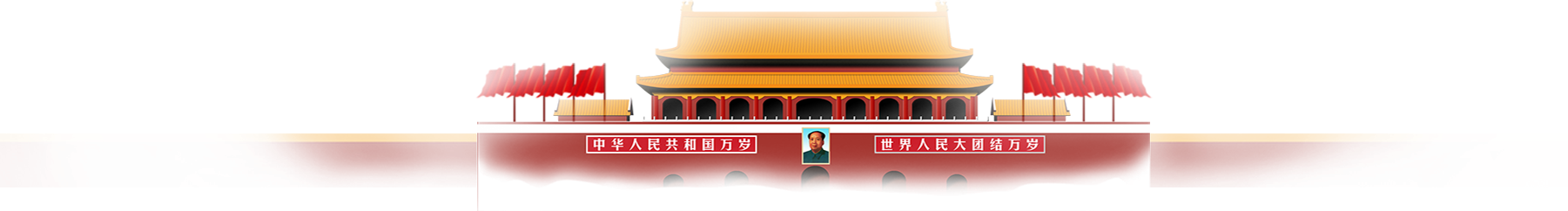 添加文本标题
您的内容打在这里，或者通过复制您的文本后，在此框中选择粘贴，并选择只保留文字。您的内容打在这里，或者通过复制您的文本后，在此框中选择粘贴，并选择只保留文字。
标题
您的内容打在这里，或者通过复制您的文本后，在此框中选择粘贴，并选择只保留文字。您的内容打在这里，或者通过复制您的文本后，在此框中选择粘贴，并选择只保留文字。
标题
您的内容打在这里，或者通过复制您的文本后，在此框中选择粘贴，并选择只保留文字。您的内容打在这里，或者通过复制您的文本后，在此框中选择粘贴，并选择只保留文字。
标题
添加文本标题
添加文本标题
添加文本信息
此处添加说明文字添加说明文字添加说明文字此处添加说明文字此处添加说明文字此处添加说明文字
添加文本标题
添加文本信息
此处添加说明文字添加说明文字添加说明文字此处添加说明文字。
添加文本标题
添加文本信息
此处添加说明文字添加说明文字添加说明文字此处添加说明文字此处添加说明文字此处添加说明文字
添加文本标题
添加文本信息
此处添加说明文字添加说明文字添加说明文字此处添加说明文字。
添加文本标题
此处添加标题内容
点击此处添加内容
点击此处添加内容
此处添加标题内容
点击此处添加内容
点击此处添加内容
此处添加标题内容
点击此处添加内容
点击此处添加内容
此处添加标题内容
点击此处添加内容
点击此处添加内容
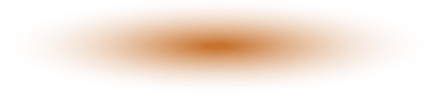 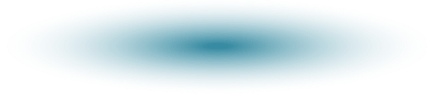 添加文本标题
标题
标题文字
点击输入文字内容点击输入文字内容点击输入文字点击输入
标题文字
单击添加文本单击添加文本单击添加文本单击添加文本单击添加文本单击添加文本单击添加文本单击添加文本单击添加文本单击添加文本单击添加文本单击添加文本单击添加文本单击添加文本单击添加文本单击添加文本单击添加文本单击添加文本
标题
文字
标题
标题文字
点击输入文字内容点击输入文字内容点击输入文字点击输入
标题
标题文字
点击输入文字内容点击输入文字内容点击输入文字点击输入
03
添加文本标题
在此输入小结内容文本在此输入小结内容文本在此输入小结内容文在此输入小结内容文本在此输入小结内容文本在此输入小结内容文在此输入小结内容文本在此输入
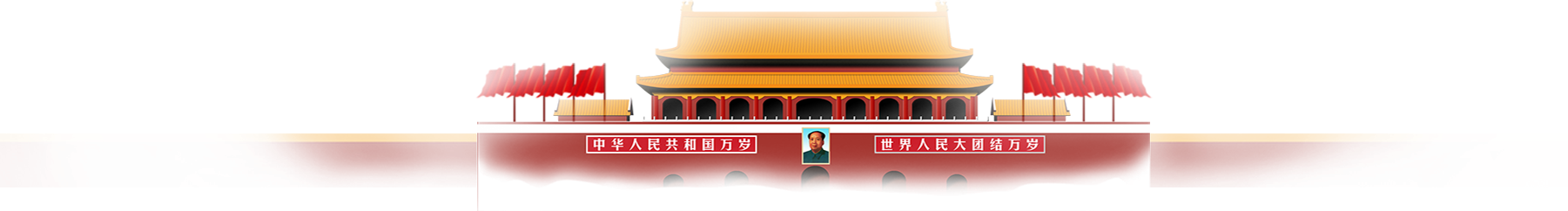 添加文本标题
详写内容……点击输入本栏的具体文字，简明扼要的说明分项内容，此为概念图解，请根据您的具体内容酌情修改。
详写内容……点击输入本栏的具体文字，简明扼要的说明分项内容，此为概念图解，请根据您的具体内容酌情修改。
详写内容……点击输入本栏的具体文字，简明扼要的说明分项内容，此为概念图解，请根据您的具体内容酌情修改。
点击输入标题内容
点击输入标题内容
点击输入标题内容
点击输入标题内容
点击输入标题内容
详写内容……点击输入本栏的具体文字，简明扼要的说明分项内容，此为概念图解，请根据您的具体内容酌情修改。
详写内容……点击输入本栏的具体文字，简明扼要的说明分项内容，此为概念图解，请根据您的具体内容酌情修改。
添加文本标题
主要工作
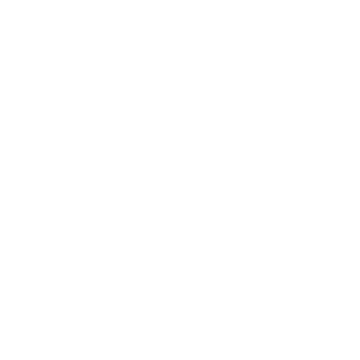 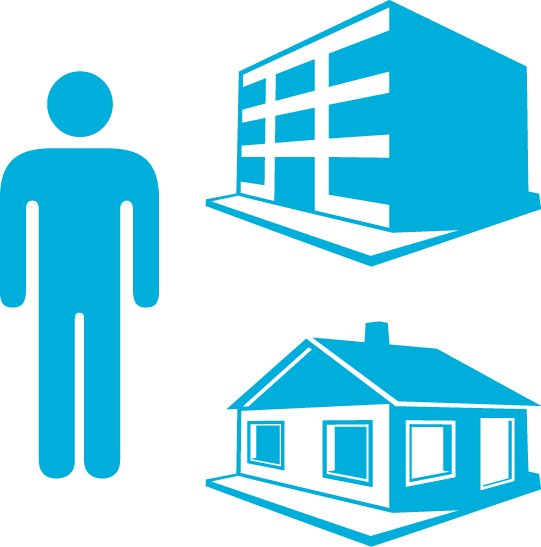 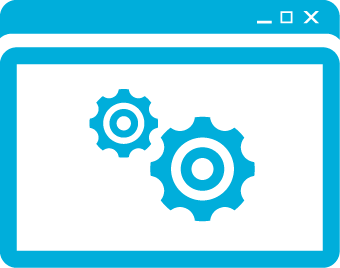 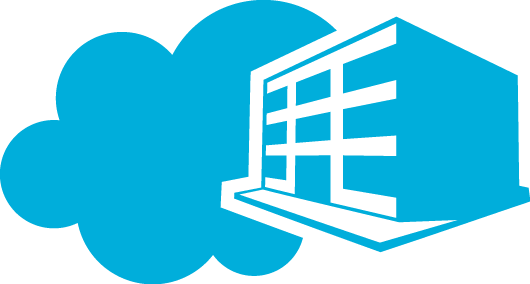 单击添加标题

单击此处添加文本
单击此处添加文本
单击此处添加文本
单击此处添加文本
单击此处添加文本
单击添加标题

单击此处添加文本
单击此处添加文本
单击此处添加文本
单击此处添加文本
单击此处添加文本
单击添加标题

单击此处添加文本
单击此处添加文本
单击此处添加文本
单击此处添加文本
单击此处添加文本
单击添加标题

单击此处添加文本
单击此处添加文本
单击此处添加文本
单击此处添加文本
单击此处添加文本
添加文本标题
01
02
03
04
点此输入标题
点此输入标题
点此输入标题
点此输入标题
点此输入文字
点此输入文字
点此输入文字
点此输入文字
这里输入简单的文字概述里输入简单文字概述输入简单的文字概述里输入输入里输入简单的文字概述里输入简单文字概述输入简单的文字概述里输入输入输入简单的文字概述里输入简单文字概述输入简单的文字概述里输入输入输入简单的文字概述里输入简单文字概述输入简单的文字概述里输入输入
04
添加文本标题
在此输入小结内容文本在此输入小结内容文本在此输入小结内容文在此输入小结内容文本在此输入小结内容文本在此输入小结内容文在此输入小结内容文本在此输入
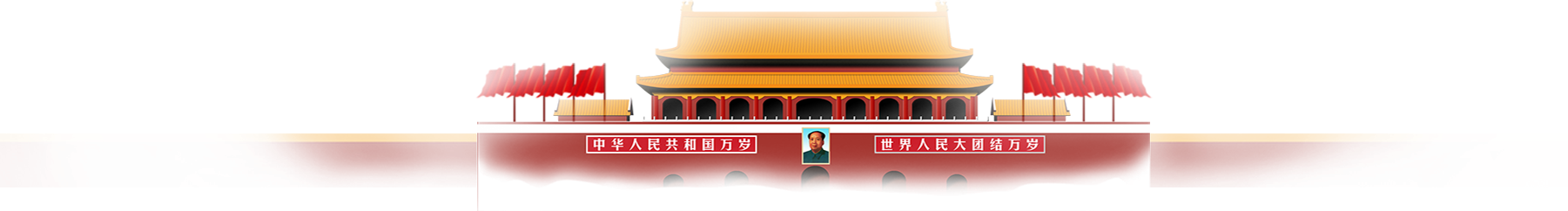 添加文本标题
单击此处添加对图片的说明文字单击此处添加对图片的说明文字.
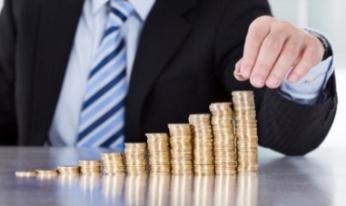 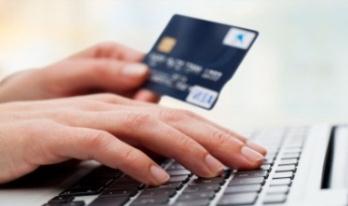 单击此处添加对图片的说明文字单击此处添加对图片的说明文字.
项目一
项目二
单击此处添加对图片的说明文字单击此处添加对图片的说明文字.
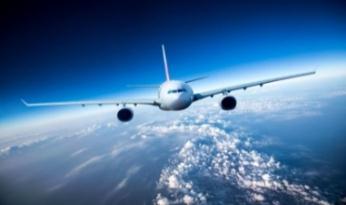 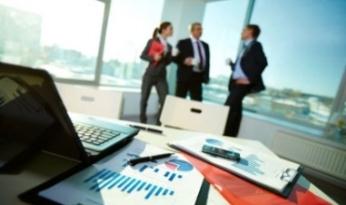 单击此处添加对图片的说明文字单击此处添加对图片的说明文字.
项目三
项目四
添加文本标题
输入相关标题
标题
这里输入简单的文字概述这里输入简单文字概述简单的文字概述这里输入简单的文字概述这里输入简单
标题
标题
输入相关标题
这里输入简单的文字概述这里输入简单文字概述简单的文字概述这里输入简单的文字概述这里输入简单
输入相关标题
这里输入简单的文字概述这里输入简单文字概述简单的文字概述这里输入简单的文字概述这里输入简单
03
01
05
添加文本标题
04
02
06
添加标题
在此录入上述图表的综合描述说明，在此录入上述图表的综合描述说明。
添加标题
在此录入上述图表的描述说明，在此录入上述图表的描述说明。
添加标题
在此录入上述图表的描述说明，在此录入上述图表的描述说明。
添加标题
添加标题
在此录入上述图表的描述说明，在此录入上述图表的描述说明。
在此录入上述图表的描述说明，在此录入上述图表的描述说明。
添加标题
在此录入上述图表的描述说明，在此录入上述图表的描述说明。
添加文本标题
企业制度
管理工作的细节是建立在管理细节固化的组织流程和制度之上的，而执行力的保障则也来自这样的基础。
01
执行能力
02
执行力中的管理者自身执行能力问题，管理者应以教练者的身份指导下属进行工作和达成工作目标。
制度保障
03
管理者在日常管理工作中常常会遇到不符合制度的事和人时，就会有更高一级的管理者左右了你的执行权利。
添加文本标题
单击填加标题

单击填加文字内容
单击填加文字内容
单击填加文字内容
单击填加标题

单击填加文字内容
单击填加文字内容
单击填加文字内容
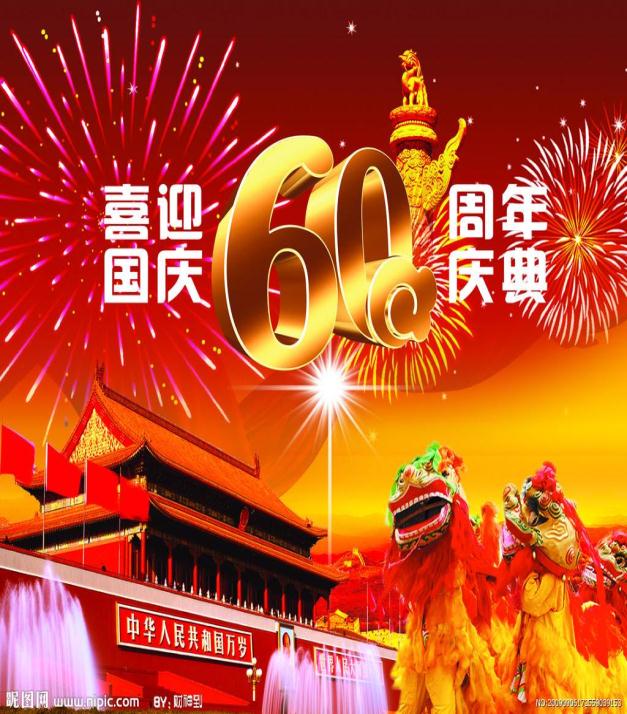 单击填加标题

单击填加文字内容
添加文本标题
STEP 01
STEP 02
STEP 03
在此添加标题
在此添加标题
在此添加标题
输入你想要的内容输入你想要的内容输入你想要的内容输入
输入你想要的内容输入你想要的内容输入你想要的内容输入
输入你想要的内容输入你想要的内容输入你想要的内容输入
05
添加文本标题
在此输入小结内容文本在此输入小结内容文本在此输入小结内容文在此输入小结内容文本在此输入小结内容文本在此输入小结内容文在此输入小结内容文本在此输入
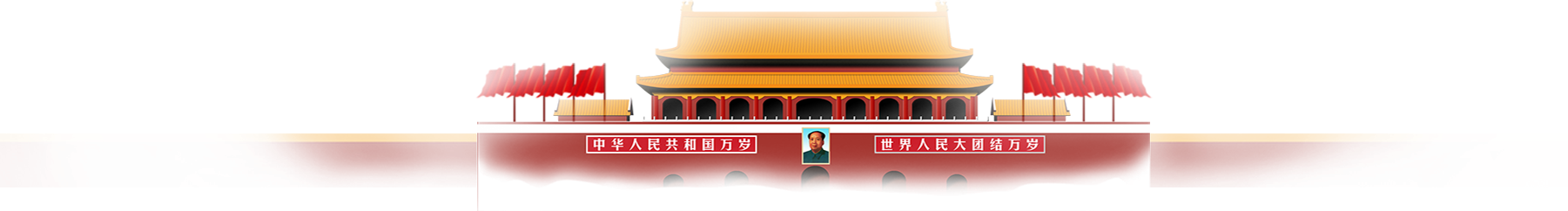 添加文本标题
很多人并没有意识到，家风构成了其精神成长的重要源头。有什么样的家风，往往就有什么样的做人做事态度、为人处世伦理。对于不少人来说，家风甚至影响和决定了他的一生。
精神成长源头
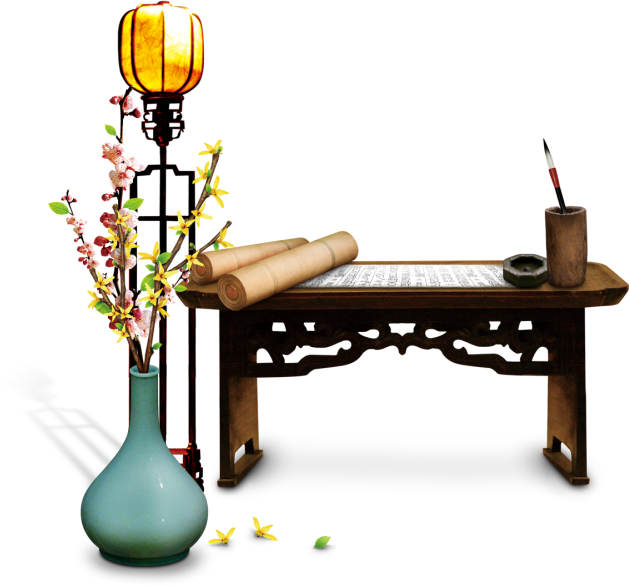 家风的形成，无关家庭贫富，亦无关父母文化程度，所关涉的乃是父母的德行素养。一个知识分子，可能在教育孩子方面差强人意；一对文盲父母，却可能培育出良善品德的孩子。
事关德行素养
注重家风是中华民族的优秀品格，也是党的优良传统，良好家风是中华文明的重要组成部分，是我们成长的营养剂。
党的优良传统
添加文本标题
点击录
入内容
点击录
入内容
点击录
入内容
点击此处输入文字
点击此处输入文字
点击此处输入文字
点击此处输入文字
点击此处输入文字
点击此处输入文字
添加文本标题
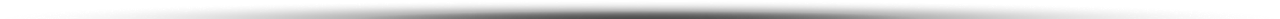 01
03
02
04
管理费用和财务费用的期间性影响较大
收入增长
分析
国债跌价幅度较大
工程项目完成量不足
一定的目标利润需要一定的目标销售额和成本来维系。
它涉及生产量预算和生产成本预算两方面。
它包括材料存货预算和产品存货预算。
包括销售费用预算和管理费用预算。
添加文本标题
添加主题
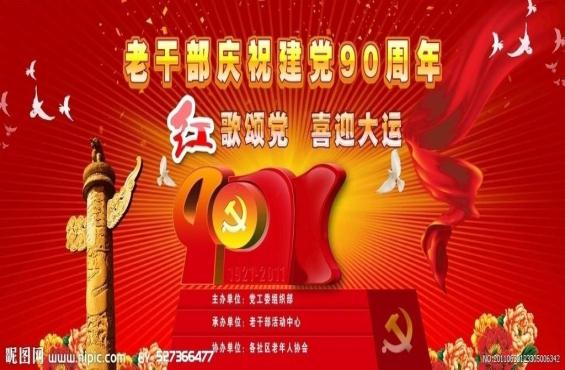 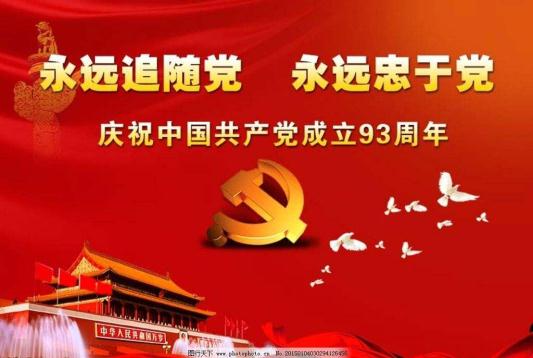 文字描述，总结
概括，内容大纲。
添加主题
右键点击图片选择设置图片格式可直接替换图片，在此录入上述图表的综合描述说明，在此录入上述图表的综合分析说明，在此录入上述图表的综合分析说明，在此录入上述图表的综合分析说明。
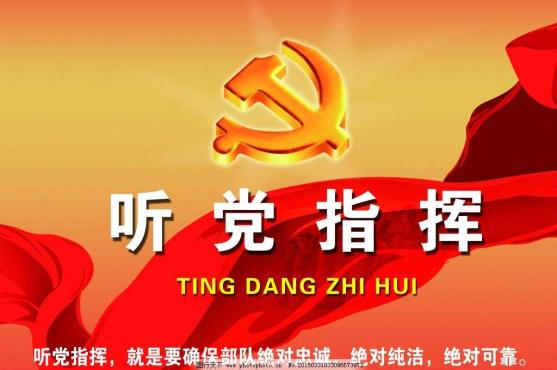 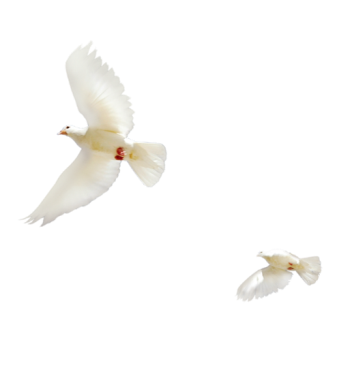 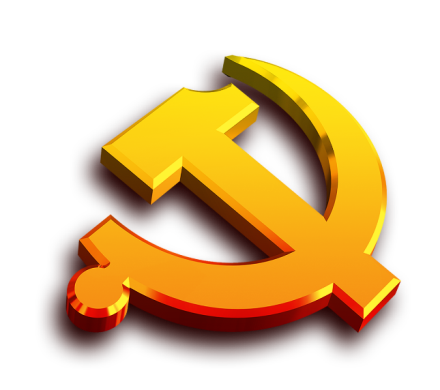 汇报完毕,感谢聆听!
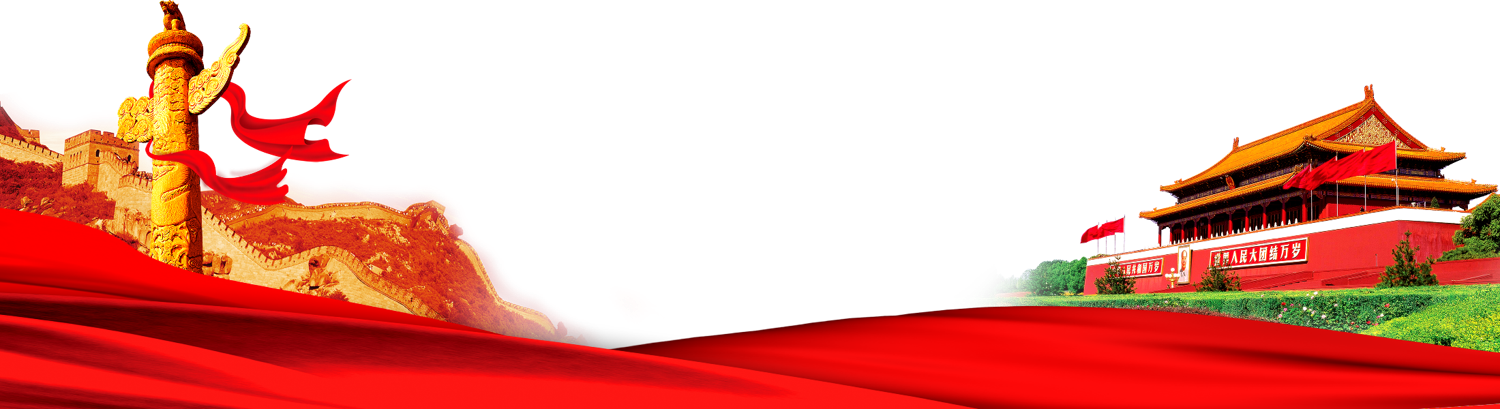 —最新动态模板/会议报告PPT/原创PPT —